How to use this template
Go to the template on the following page. 
Use one of the quotes on the following pages or type in your own.
Include your company logo below the quote.
Go to File: Export and choose PNG as the file type. Check Save Current Slide Only and make sure the Width is 1200 and Height is 630. Click Export and save the image to your computer.
Post the image on your LinkedIn and other social media pages and invite your network to join you; provide the website link for them to learn more: hcca-info.org/ccew
Be sure to tag @HCCA so we can help share your news. Use the hashtags #HCCA, #CCEW, and #compliance to get more people to see your post.
hcca-info.org/ccew
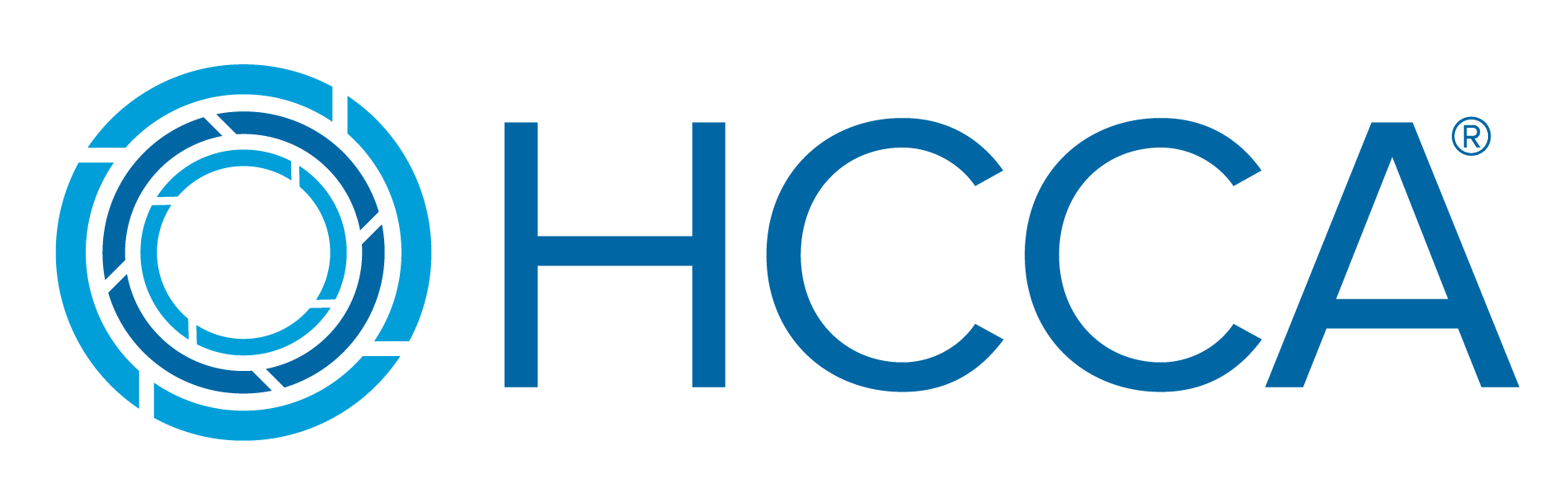 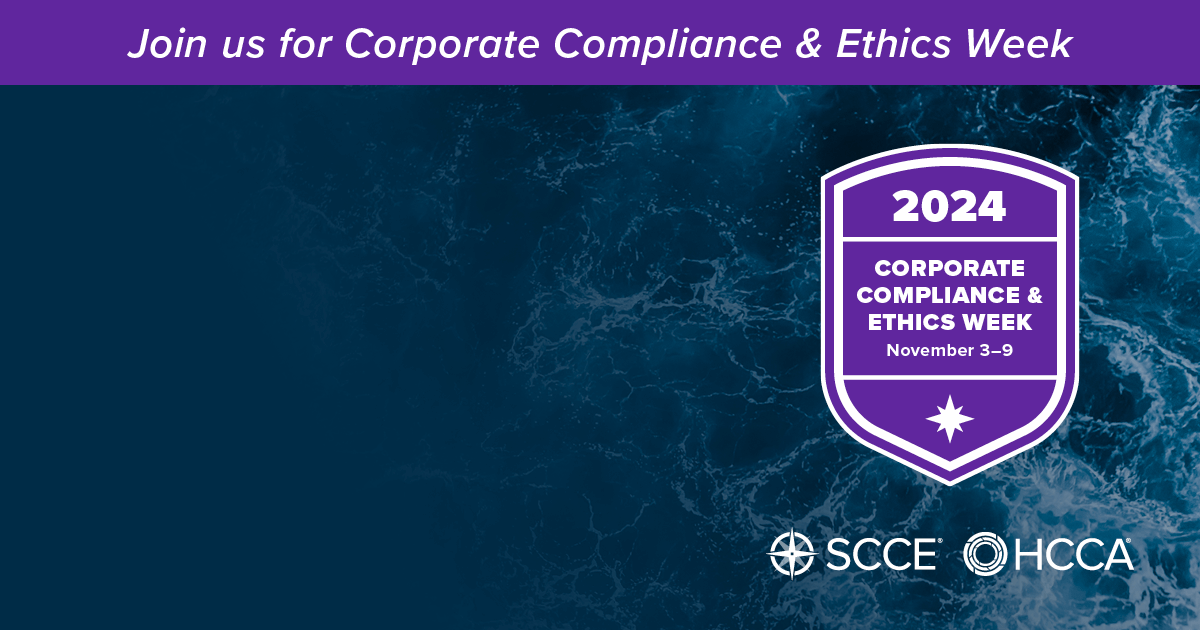 A fundamental concern for others in our individual and community lives would go a long way in making the world the better place we so passionately dreamt of.

– Nelson Mandela
Company Logo Here
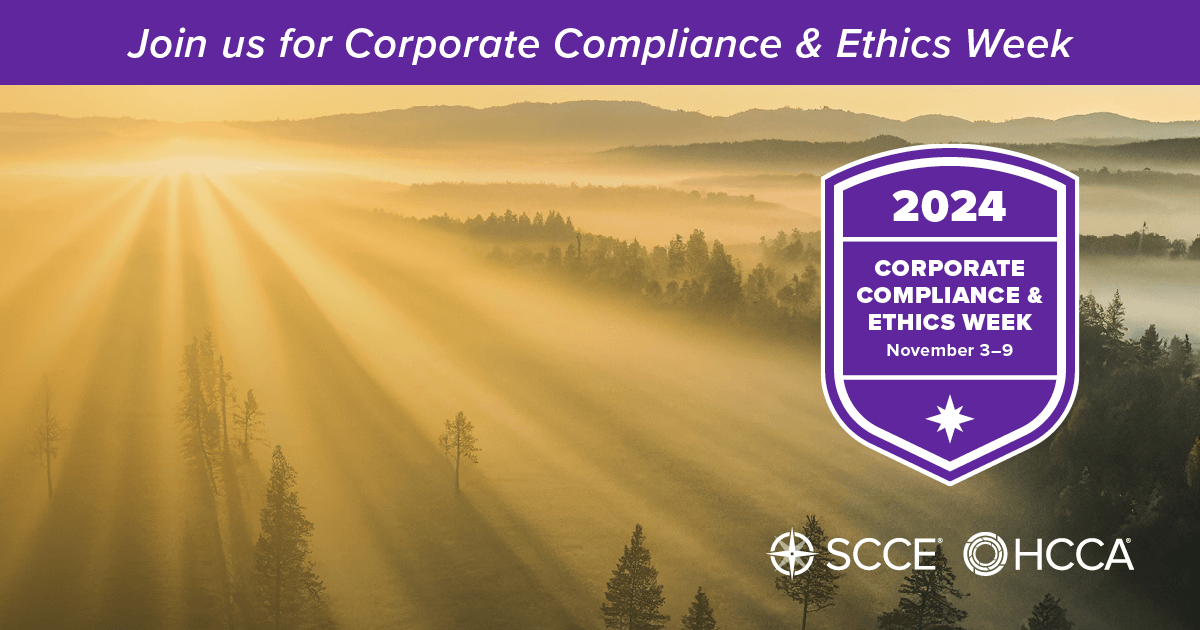 Be sure you put your feet in the right place, then stand firm.

– Abraham Lincoln
Company Logo Here
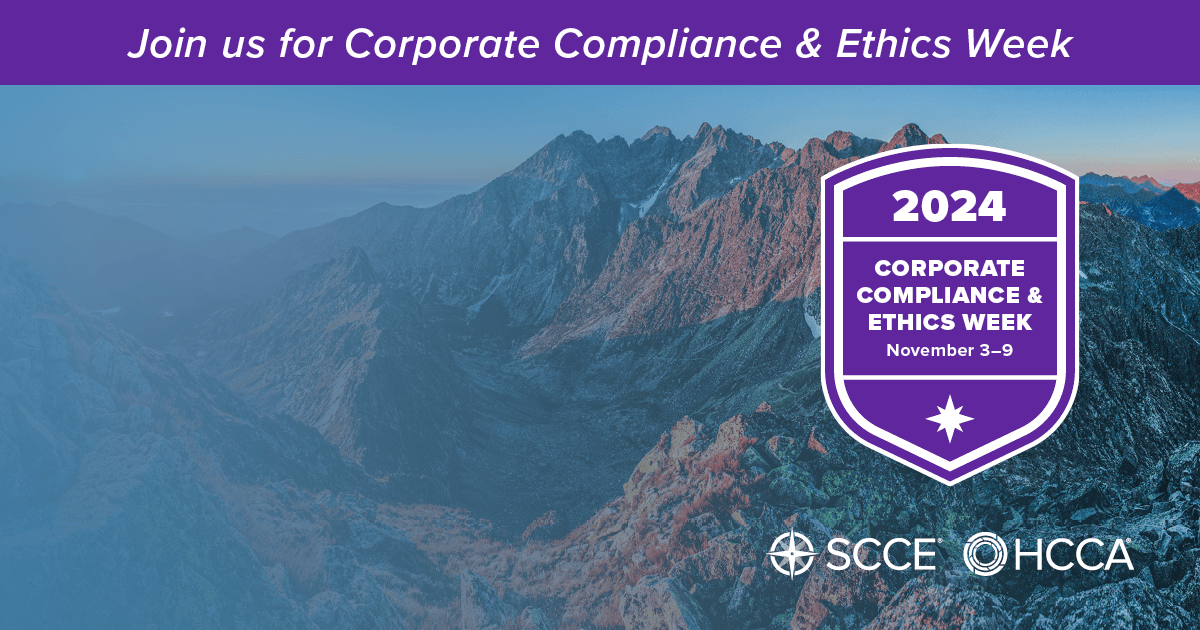 Do what is right, not what is easy.

– Anonymous
Company Logo Here
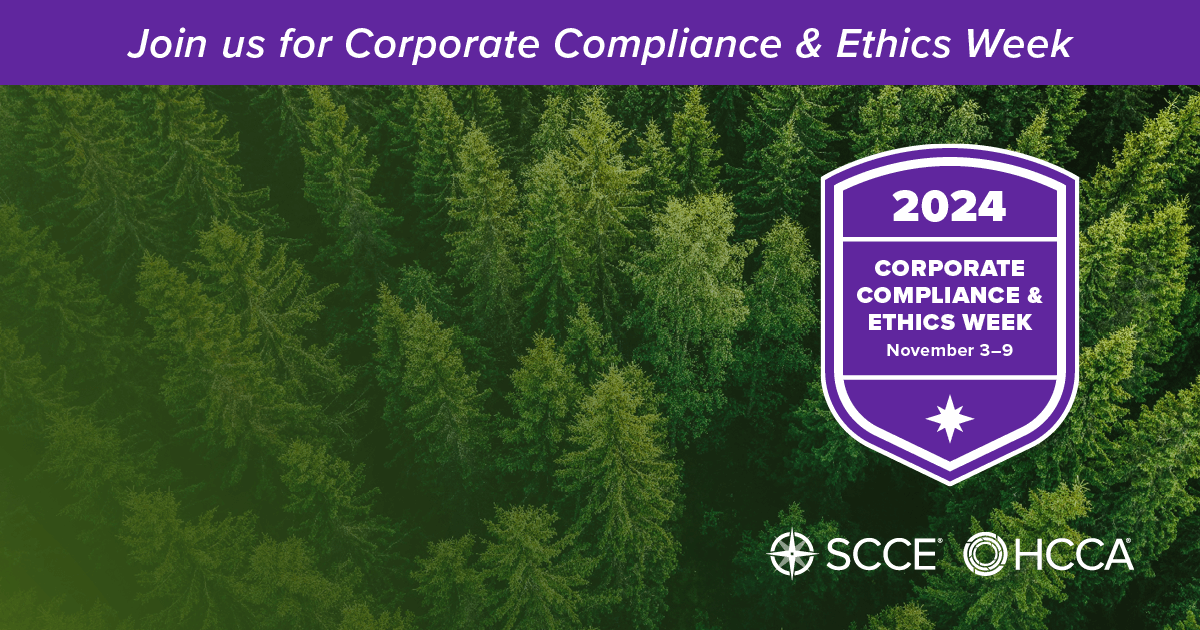 In any moment of decision, the best thing you can do is the right thing.

– Theodore Roosevelt
Company Logo Here
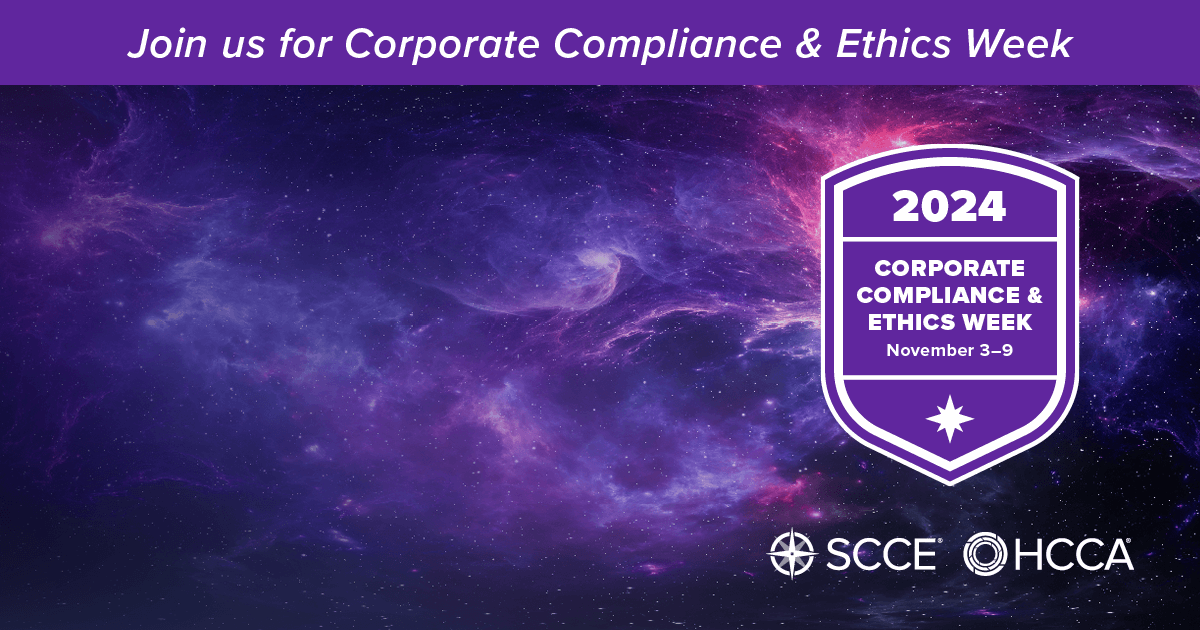 One of the truest tests of integrity is its blunt refusal to be compromised.

– Chinua Achebe
Company Logo Here
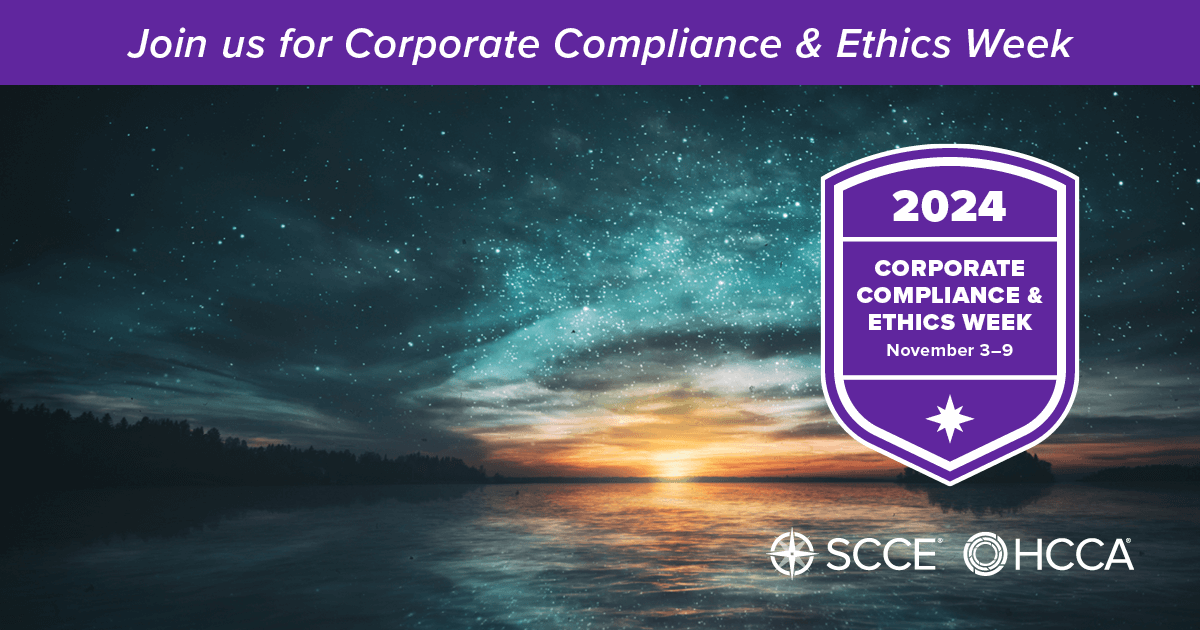 Integrity is doing the right thing even when no one is watching.

– C.S. Lewis
Company Logo Here
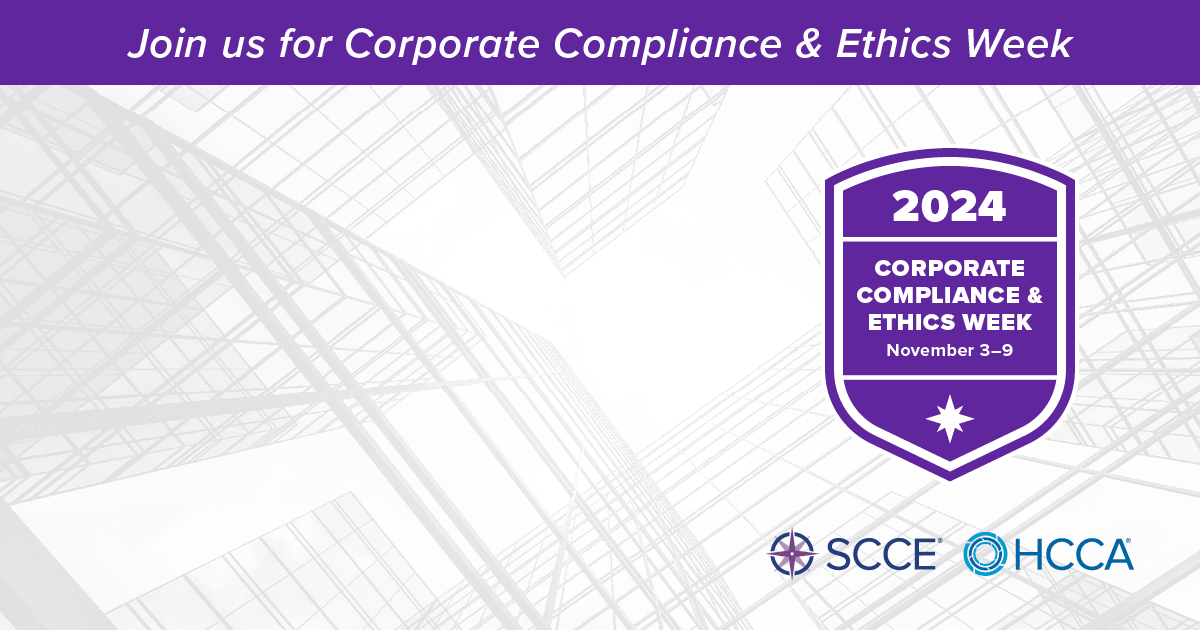 Success doesn’t motivate me as much as integrity does. 

– Becky Sauerbrunn
Company Logo Here
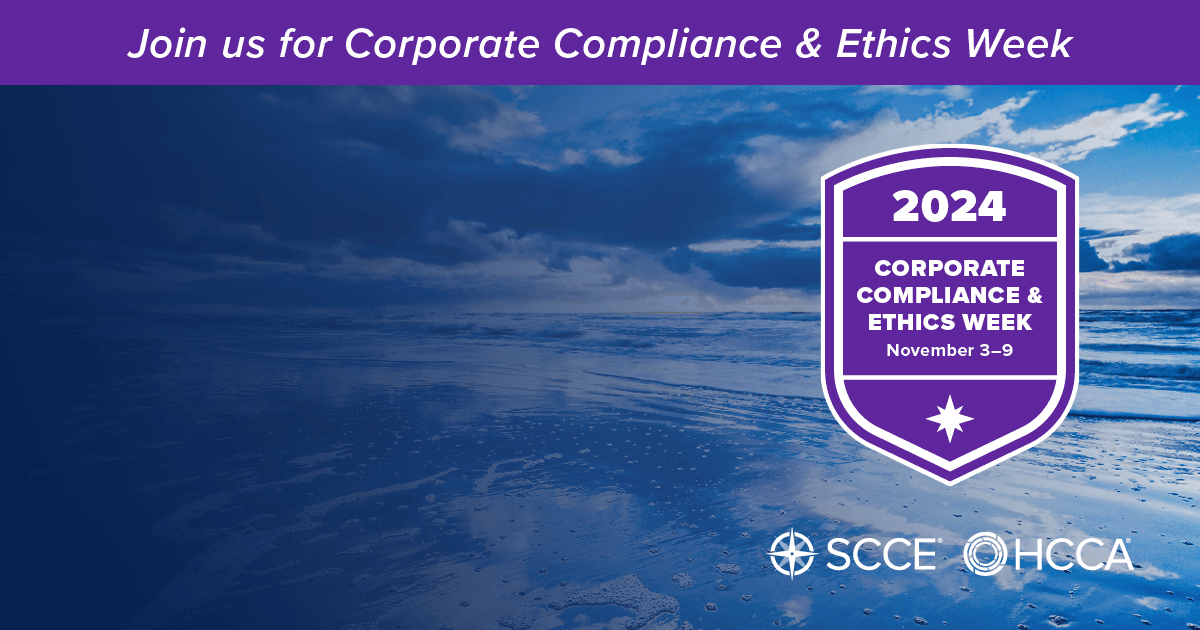 Action indeed is the sole medium of expression for ethics.

– Jane Addams
Company Logo Here
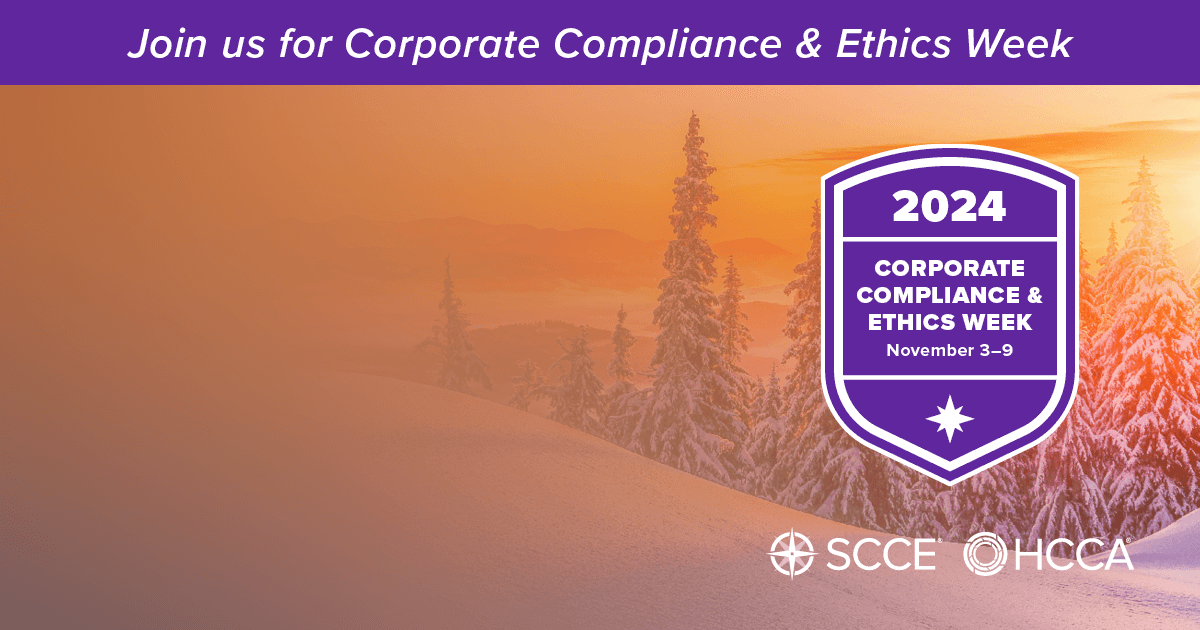 Watch your thoughts, they become your words; watch your words, they become your actions; watch your actions, they become your habits; watch your habits, they become your character; watch your character, it becomes your destiny.

– Lao Tzu
Company Logo Here
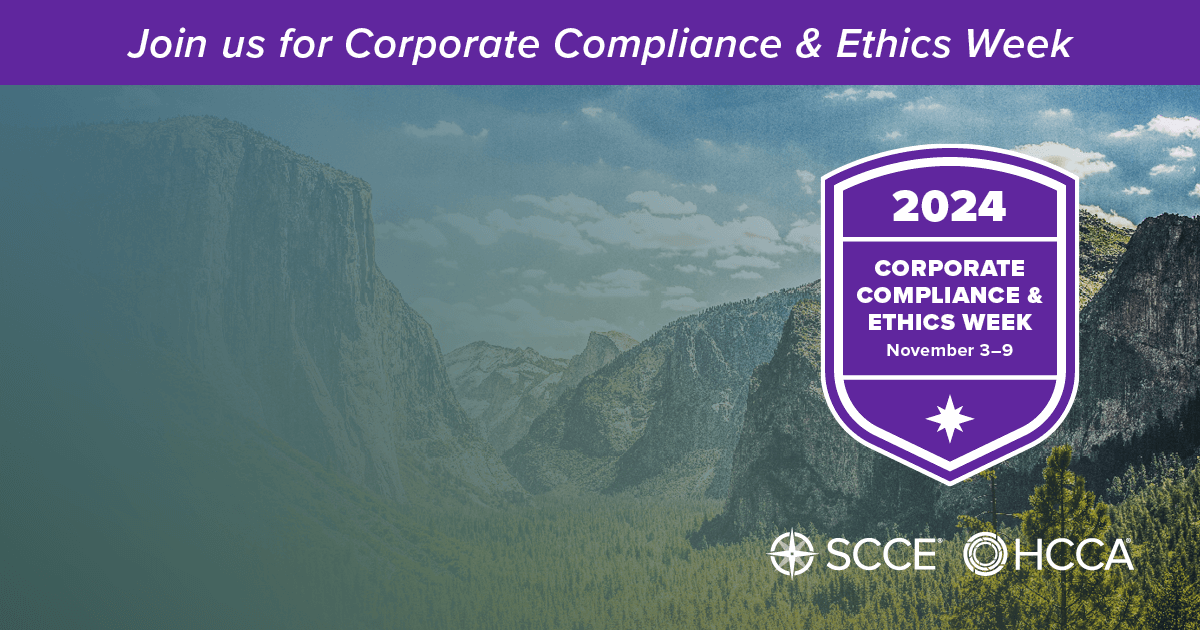 There is no strength to be gained from hurting one another. Only weakness.

– Ursula K. Le Guin
Company Logo Here
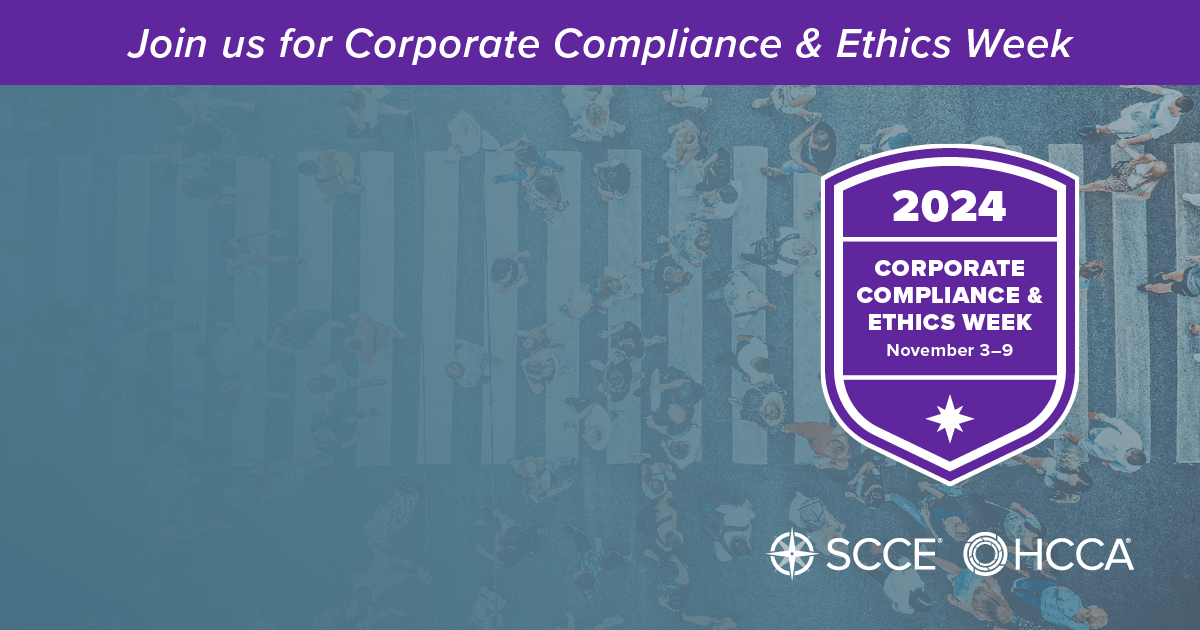 A life is not important except in the impact it has on other lives.

– Jackie Robinson
Company Logo Here
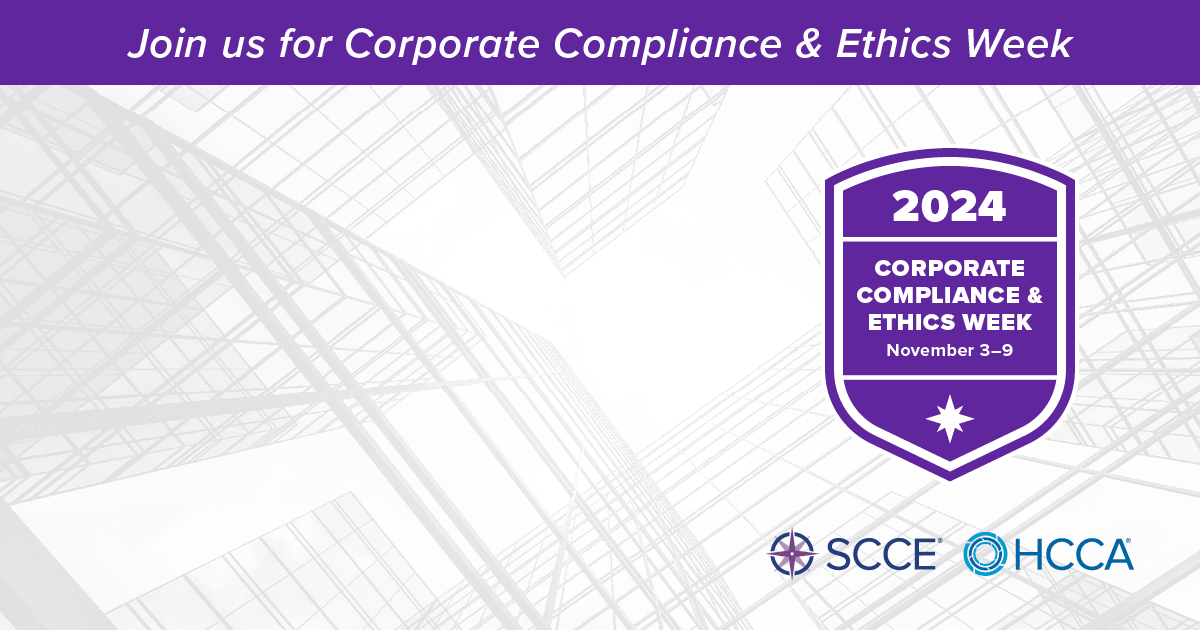 Your quote goes here.

– Name
Company Logo Here